Designated Team Member Parking Areas – August 2024 v2
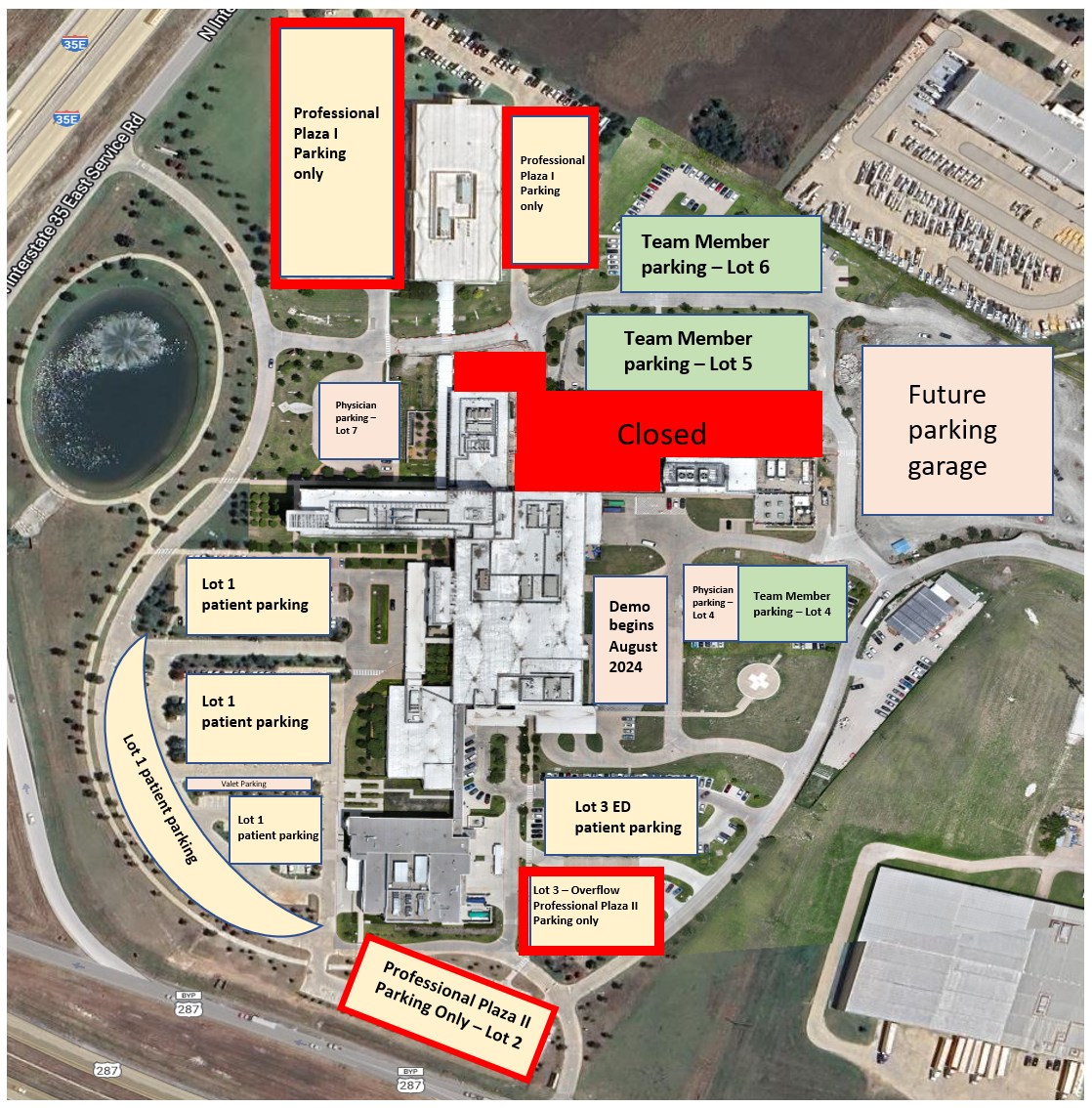 Lots 5 and 6 are dedicated to Team Member parking 

Lot 4 is shared parking with 20 marked Physician spots and the remainder for Team Members

Lots 1, 3 are reserved for patients

Lot 7 is dedicated Physician parking

Lots marked Professional Plaza I and II  are reserved for the patients and team members of those buildings respectively
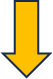 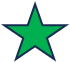 Green Star – Hallway where Workshop will be.
Yellow Arrows - Entrances
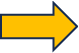